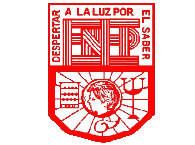 Escuela Normal De Educación Preescolar
Licenciatura en Educación Preescolar
Ciclo Escolar 2021-2022
CURSO:
Filosofía de la Educación
Mtra. Roberto Acosta Robles
Alumna: Rocío Lucio Belmares #12
Cuarto Semestre 			 Sección: ¨C¨
Unidad de aprendizaje III
EDUCACIÓN Y SOCIEDAD

Competencias De La Unidad De Aprendizaje III:
•Orienta su actuación profesional con sentido ético-valoral y asume los diversos principios y reglas que aseguran una mejor convivencia institucional y social, en beneficio de los alumnos y de la comunidad escolar.

•Usa los resultados de la investigación para profundizar en el conocimiento y los procesos de aprendizaje de sus alumnos.
Ley General de la Educación

Saltillo, Coahuila a 26 de mayo de 2022
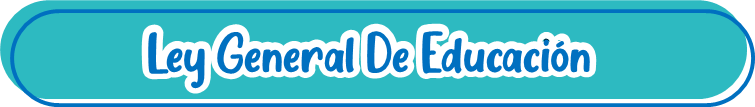 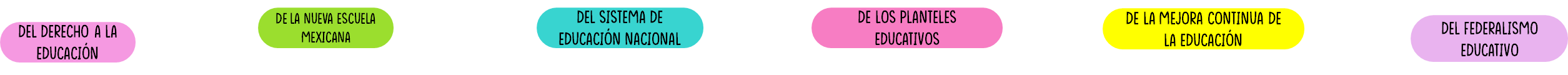 CAPITULO I
DE LA FUNCIÓN DE LA NUEVA ESCUELA MEXICANA
CAPITULO I
DE LA NATURALEZA DEL SISTEMA EDUCATIVO NACIONAL
CAPITULO I
DE LAS CONDICIONES DE LOS PLANTELES EDUCATIVOS PARA GARANTIZAR SU IDONEIDAD Y LA SEGURIDAD DE LAS NIÑAS, NIÑOS, ADOLESCENTES Y JÓVENES
CAPÍTULO ÚNICO 
DE LOS INSTRUMENTOS PARA LA MEJORA CONTINUA DE LA EDUCACIÓN
CAPÍTULO ÚNICO 
DE LA DISTRIBUCIÓN DE LA FUNCIÓN SOCIAL EN EDUCACIÓN
CAPITULO I
DISPOSICIONES GENERALES
I. La presente Ley garantiza el derecho a la educación Su objeto es regular la educación que imparta el Estado -Federación, Estados, Ciudad de México y municipios  , la cual se considera un servicio público
El Estado buscará la equidad, la excelencia y la mejora continua en la educación. Tendrá como objetivos el desarrollo humano integral del educando.
El Sistema Educativo Nacional es el conjunto de actores, instituciones prestación del servicio público de la educación que imparta el Estado.
La educación tendrá un proceso de mejora continua.
Corresponde a la autoridad educativa federal lo siguiente:
Los planteles educativos constituyen un espacio fundamental para el proceso de enseñanza aprendizaje, donde se presta el servicio público de educación
Implica el desarrollo del Sistema Educativo Nacional para el incremento del logro académico de los educandos. Tendrá como eje central el aprendizaje de niñas, niños en todos los niveles y modalidades educativos.
-Realizar la planeación y la programación global del Sistema Educativo Nacional
-Establecer el calendario escolar
-Autorizar el uso de libros de texto para la educación preescolar, primaria y secundaria
Constituido por:
CAPITULO II
DE LOS FINES DE LA EDUCACIÓN
Los educandos
 Las maestras y los maestros
Las madres y padres de familia o tutores, así como a sus asociaciones
Las autoridades educativas
 Las autoridades escolares
II. El Estado priorizará la educación de niñas, niños, adolescentes y jóvenes.
Las aulas deben de ser de calidad.
La educación que imparta el Estado:
-Contribuirá al desarrollo integral 
-Promoverá el respeto
-Fomentará el amor a la Patria, el aprecio por sus culturas
-Expedir normas de control escolar, las cuales deberán facilitar la inscripción, reinscripción, acreditación, promoción, regularización y certificación de estudios de los educandos.
-Establecer y regular un marco nacional de cualificaciones
Se organiza en:
CAPÍTULO II 
DE LA MEJORA ESCOLAR
II. El Estado priorizará la educación de niñas, niños, adolescentes y jóvenes.
Tipos: los de educación básica, medio superior y superior
Niveles: los que se indican para cada tipo educativo en esta Ley
Modalidades: la escolarizada, no escolarizada y mixta
Opciones educativas: las que se determinen para cada nivel educativo en los términos de esta Ley y las disposiciones que de ella deriven, entre las que se encuentran la educación abierta y a distancia.
Las autoridades educativas, en el ámbito de sus respectivas competencias, emitirán una Guía Operativa para la Organización y Funcionamiento de los Servicios de Educación Básica y Media Superior
III. El Estado fomentará la participación activa de los educandos, madres y padres de familia o tutores, maestras y maestros.
CAPITULO III
DE LOS CRITERIOS DE LA EDUCACIÓN
La educación que imparta el Estado:
-Será democrática fundado en el constante mejoramiento económico, social y cultural del pueblo
-Será nacional la educación atenderá a la comprensión y solución de nuestros problemas dándole continuidad y acrecentamiento de nuestra cultura
Será humanista, al fomentar el aprecio y respeto por la dignidad de las personas
CAPITULO II
DEL EJERCICIO DEL DERECHO A LA EDUCACIÓN
En dicha Guía se establecerán los elementos de normalidad mínima de la operación escolar, cuyo objetivo es dar a conocer las normas y los procedimientos institucionales y, con ello, facilitar la toma de decisiones para fortalecer la mejora escolar.
V. Toda persona tiene derecho a la educación. El Estado ofrecerá a las personas las mismas oportunidades de aprendizaje
CAPITULO II
DEL TIPO DE EDUCACIÓN BÁSICA
VI. Todas las personas habitantes del país deben cursar la educación preescolar, la primaria, la secundaria y la media superior.
CAPITULO IV
DE LA ORIENTACIÓN INTEGRAL
La educación básica está compuesta por el nivel inicial, preescolar, primaria y secundaria.
Para el proceso de mejora escolar, se constituirán Consejos Técnicos Escolares en los tipos de educación básica y media superior; los cuales tendrán a su cargo adoptar e implementar las decisiones para contribuir al máximo logro de aprendizaje de los educandos
La orientación integral en la nueva escuela mexicana comprende la formación para la vida de los educandos, así como los contenidos de los planes y programas de estudio.
Los servicios que comprende este tipo de educación son:
VII. Corresponde al Estado la rectoría de la educación
I. Inicial escolarizada y no escolarizada
 II. Preescolar general, indígena y comunitario III. Primaria general, indígena y comunitaria; IV. Secundaria, entre las que se encuentran la general, técnica, comunitaria o las modalidades regionales autorizadas por la Secretaría
V. Secundaria para trabajadores
VI. Telesecundaria.
Universal: todas las personas por igual
CAPITULO V
DE LOS PLANES Y PROGRAMAS DE ESTUDIO
Inclusiva: sin discriminación alguna
Los planes y programas favorecerán el desarrollo integral y gradual de los educandos en los niveles preescolar, primaria, secundaria, el tipo media superior y la normal, considerando la diversidad de saberes
Pública: Asegurará que el proceso educativo responda al interés social. Para que todos tengan acceso a ella.
CAPITULO III
DEL TIPO DE EDUCACIÓN MEDIA SUPERIOR
Gratuita: Se prohíbe el pago
Los niveles de bachillerato, profesional técnico bachiller y los demás equivalentes a éste, se ofrecen a quienes han concluido estudios de educación básica.
Laica: ajena a cualquier doctrina religiosa
CAPITULO III
DE LA EQUIDAD Y LA EXCELENCIA EDUCATIVA
Las autoridades educativas podrán ofrecer los siguientes servicios educativos:
VII. El Estado está obligado a prestar servicios educativos con equidad y excelencia.
Bachillerato General
 II. Bachillerato Tecnológico
III. Bachillerato Intercultural
IV. Bachillerato Artístico
V. Profesional técnico bachiller
VI. Telebachillerato comunitario
 VII. Educación media superior a distancia
VIII. Tecnólogo
IX. Las autoridades educativas deberán:
 -Establecer políticas incluyentes
-Dar a conocer y fomentar las opciones educativas, como la educación abierta y a distancia
-Facilitar el acceso a la educación básica y media superior
CAPÍTULO IV 
DEL TIPO DE EDUCACIÓN SUPERIOR
La obligatoriedad de la educación superior corresponde al Estado, el cual la garantizará para todas las personas que cumplan con los requisitos solicitados por las instituciones respectivas.